Morning Show Prep
Maximize hosting the local 9 minute segments
LOCAL:
What is the brand of the station and the brand of the day that needs top priority. 
Focus on Saint Day, Feast Day, crazy weather days, upcoming holidays, seasons, etc. 
Meet your audience where they are (Literally, Spiritually, Emotionally)
[Speaker Notes: Create an outline to get ready:
Introduce the era (Use a mix of media and text)
Organize your artifacts to outline what life was like during the era you are presenting
Think about using a storyboard to outline your images and ideas
Make sure you prepare a clear and well rounded presentation of all aspects of the era (People, jobs, food, transportation, etc. What else should you include so the audience feels like they have visited your era?)]
Reveal Yourself
Who you are!
Station & Show Brand
Connect to YOU the host
Transparency
Sparks & Springboards
Social Media
Liturgical Calendar
Station/Local Events
Your Own Lives
-What does the audience care about?
What are you saying that adds value?
Trends
Friends
Community
Trust
Faith
Weather&Traffic
Tie the day together with how they start their day


Simple forecast with a few local temps & any big spots on the roads.
GuestsWelcome
1 or 2 per morning

Topic or event related

Shows you working together with local churches and organizations
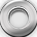 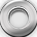 NOT everything you ask needs to go on the air and not everything that goes on the air needs to be asked.
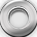 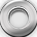 Great Interviews
What are we learning?
Why should I care?
What are they learning that they won’t get elsewhere?
Make it personal to the audience and your stations
They may already care but if they don’t you are heightening their attention to something that requires their attention so make it count.
What did they learn about you?
Reset your segments:
Remind them who you, why you are talking to your guest and who they are
Remember you may be the only Jesus people see or hear all day Be a light |Be real |Be Welcoming
What did your audience learn from you today?
Show Prep Clock
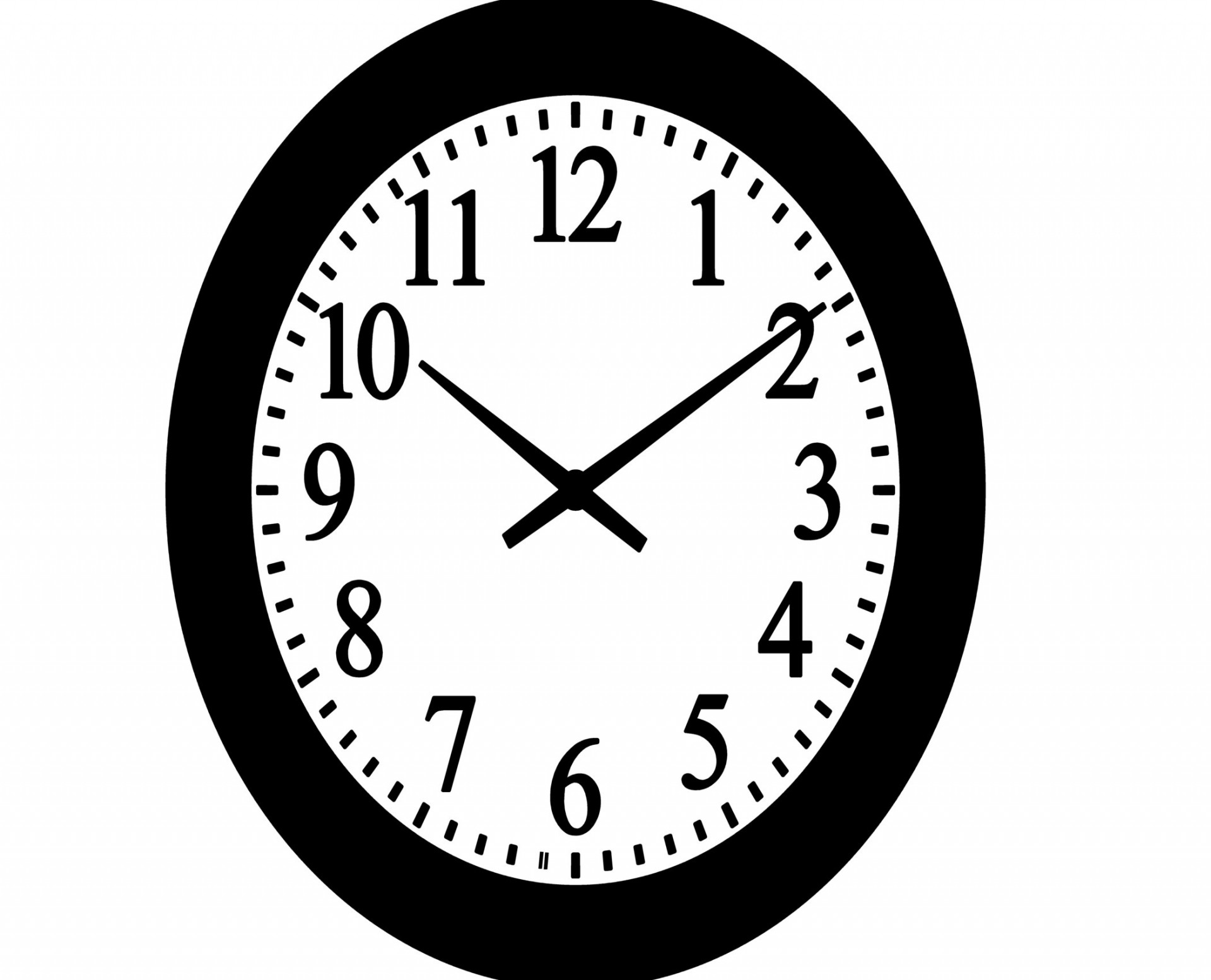 Open/Greetings				60-90 seconds 
Weather/Traffic				30 seconds
Local Trends/Interview 1		3-5 Minutes
Segment Reset				30 Seconds
Local Trends/Interview 2		3-5 Minutes
Wrap up						60 Seconds
(Times will vary based on the depth of the interviews)
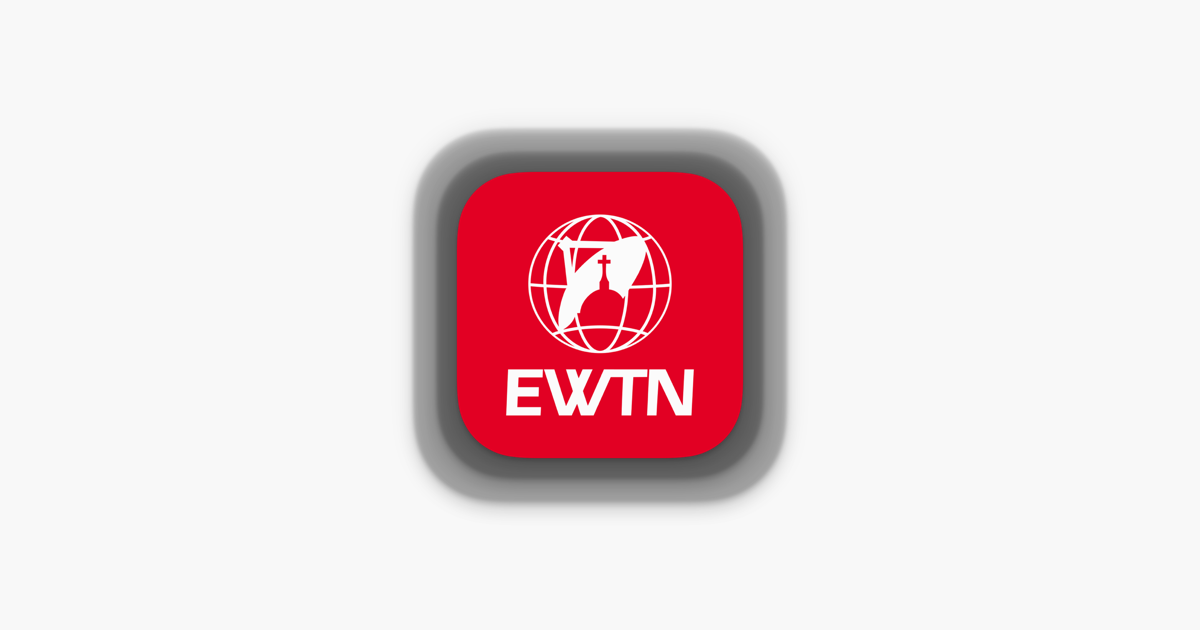 Email: amckay@ewtn.com